Refactoring GlideinWMS Credentials
Bruno Coimbra, Marco Mambelli, Marco Mascheroni, Namratha Urs, Dennis Box	
Throughput Computing 2023
14 July 2023
GlideinWMS
GlideinWMS is a pilot-based resource provisioning tool for distributedHigh Throughput Computing
Provides reliable and uniform virtualclusters
Leverages HTCondor pools andcapabilities
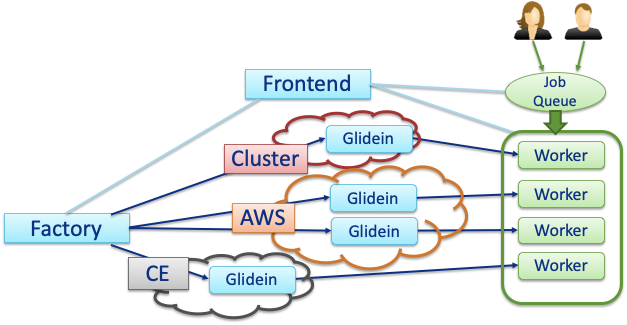 2
7/14/23
Bruno Coimbra | Throughput Computing 2023
Glidein
Glideins are pilot jobs that test and customize worker nodes
They scout and validate the worker node
cores   memory   disk   GPU   OS   software   CVMFS   …
Customize worker node
environment   libraries   containers   …
Enables monitoring and audit
Runs HTCondor jobs by spawning a startd that joins a virtual cluster
Handles credentials
Pilot credentials (e.g. VO Group)
Job credentials
3
7/14/23
Bruno Coimbra | Throughput Computing 2023
GlideinWMS Factory
Submits Glideins to sites
Site details are described in a configuration file
	authentication method   supported VOs   expected resources   …
Only trusted and tested sites are included in production
HTCondor does the heavy lifting of submissions
Caches credentials used or forwarded to Glideins
4
7/14/23
Bruno Coimbra | Throughput Computing 2023
[Speaker Notes: Factory uses cached credentials to:
Authenticate with the CE (submit)
Forward the remaining to the glidein]
GlideinWMS Frontend
Requests Glideins to Factories
Implements a pressure-based system to control the Factory Glidein requests
Monitors job requests and available entries (sites)
Keeps a certain number of Glideins running or idle at sites
Limits requests to enforce polices and avoid overloads
Manages credentials
Stores generated and VO-provided credentials
Handles short-term and long-term credential pairs
Delegates credentials to Factories and Glideins
5
7/14/23
Bruno Coimbra | Throughput Computing 2023
Traditional X509 Authentication – Pilot Proxy
A single omniscient proxy is sent from Frontend to Factory to Glidein
One proxy has multiple purposes
Glidein
startd
Job
collector
HTC Central Manager
schedd
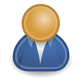 Job
CE
CVMFS
Factory
Frontend
x509
6
7/14/23
Bruno Coimbra | Throughput Computing 2023
Traditional X509 Authentication – Pilot Proxy
A single omniscient proxy is sent from Frontend to Factory to Glidein
One proxy has multiple purposes:
Pilot submission
Glidein
startd
Job
collector
HTC Central Manager
schedd
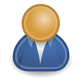 Job
CE
CVMFS
Factory
1
Frontend
x509
7
7/14/23
Bruno Coimbra | Throughput Computing 2023
Traditional X509 Authentication – Pilot Proxy
A single omniscient proxy is sent from Frontend to Factory to Glidein
One proxy has multiple purposes:
Pilot submission
Central Manager authentication
Glidein
startd
2
Job
collector
HTC Central Manager
schedd
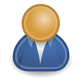 Job
CE
CVMFS
Factory
1
Frontend
x509
8
7/14/23
Bruno Coimbra | Throughput Computing 2023
Traditional X509 Authentication – Pilot Proxy
A single omniscient proxy is sent from Frontend to Factory to Glidein
One proxy has multiple purposes:
Pilot submission
Central Manager authentication
Services access
Glidein
startd
2
Job
collector
HTC Central Manager
schedd
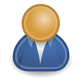 3
Job
CE
CVMFS
Factory
1
Frontend
x509
9
7/14/23
Bruno Coimbra | Throughput Computing 2023
Traditional X509 Authentication – Pilot Proxy
A single omniscient proxy is sent from Frontend to Factory to Glidein
One proxy has multiple purposes:
Pilot submission (additional credential)
Central Manager authentication
Services access
Glidein
startd
2
Job
collector
HTC Central Manager
schedd
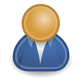 3
Job
CE
CVMFS
Factory
1
Frontend
P-CRED
x509
10
7/14/23
Bruno Coimbra | Throughput Computing 2023
Traditional X509 Authentication – Pilot Proxy
A single omniscient proxy is sent from Frontend to Factory to Glidein
One proxy has multiple purposes:
Pilot submission (additional credential)
Central Manager authentication
Services access
X509 certificatesto identify hosts
Glidein
startd
2
Job
collector
HTC Central Manager
schedd
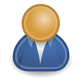 3
Job
CE
CVMFS
Factory
1
Frontend
P-CRED
x509
11
7/14/23
Bruno Coimbra | Throughput Computing 2023
Transitioning to Tokens (JWT)
Benefits
Industry standard
Ease of use
Flexible authentication
Finer grained access control
Security benefits
Caveats
Replaces current model
Requires multiple credentials
Credentials have many scopes and purposes
Changes to credential generation and renewal
Requires a transition plan that supports hybrid systems
12
7/14/23
Bruno Coimbra | Throughput Computing 2023
Tokens Authentication
Different credentials serve different purposes
Glidein
startd
Job
collector
HTC Central Manager
schedd
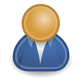 Job
CE
CVMFS
Factory
Frontend
13
7/14/23
Bruno Coimbra | Throughput Computing 2023
Tokens Authentication
Different credentials serve different purposes:
Pilot submission (SSH key, SciToken, WLCG token)
Glidein
startd
Job
collector
HTC Central Manager
schedd
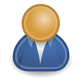 Job
CE
CVMFS
Factory
Frontend
P-CRED
14
7/14/23
Bruno Coimbra | Throughput Computing 2023
Tokens Authentication
Different credentials serve different purposes:
Pilot submission (SSH key, SciToken, WLCG token)
VO tokens to access resources
Glidein
startd
Job
collector
HTC Central Manager
schedd
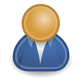 Job
CE
CVMFS
Factory
Frontend
P-CRED
S-CRED
15
7/14/23
Bruno Coimbra | Throughput Computing 2023
Tokens Authentication
Different credentials serve different purposes:
Pilot submission (SSH key, SciToken, WLCG token)
VO tokens to access resources
CE IDTOKEN for monitoring
Glidein
startd
Job
collector
HTC Central Manager
schedd
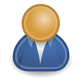 CE-CRED
Job
CE
CVMFS
Factory
Frontend
P-CRED
S-CRED
16
7/14/23
Bruno Coimbra | Throughput Computing 2023
Tokens Authentication
Different credentials serve different purposes:
Pilot submission (SSH key, SciToken, WLCG token)
VO tokens to access resources
CE IDTOKEN for monitoring
Central Manager IDTOKEN
Glidein
startd
Job
collector
HTC Central Manager
schedd
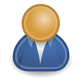 CE-CRED
Job
CE
CVMFS
Factory
Frontend
C-CRED
P-CRED
S-CRED
17
7/14/23
Bruno Coimbra | Throughput Computing 2023
Tokens Authentication
Different credentials serve different purposes:
Pilot submission (SSH key, SciToken, WLCG token)
VO tokens to access resources
CE IDTOKEN for monitoring
Central Manager IDTOKEN
Job credentials
Glidein
startd
Job
collector
HTC Central Manager
schedd
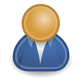 J-CRED
CE-CRED
Job
CE
CVMFS
Factory
Frontend
C-CRED
P-CRED
S-CRED
18
7/14/23
Bruno Coimbra | Throughput Computing 2023
Tokens Authentication
Different credentials serve different purposes:
Pilot submission (SSH key, SciToken, WLCG token)
VO tokens to access resources
CE IDTOKEN for monitoring
Central Manager IDTOKEN
Job credentials
X509 certificatesto identify hosts
Glidein
startd
Job
collector
HTC Central Manager
schedd
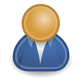 J-CRED
CE-CRED
Job
CE
CVMFS
Factory
Frontend
C-CRED
P-CRED
S-CRED
19
7/14/23
Bruno Coimbra | Throughput Computing 2023
Credentials Refactoring
Transitioning from X509 to JWT tokens highlighted the need to refactor the GlideinWMS credentials model
Our code complexity grew a lot over the years
Adding support for tokens also added depth and new requirements to credential handling functions
Other Frontend-like applications such as the HEPCloud Decision Engine need the same changes and features and will benefit from a common library
20
7/14/23
Bruno Coimbra | Throughput Computing 2023
Credentials Refactoring
With the refactoring we aim to achieve a few goals:
Credentials handling should be type-agnostic
Credentials should serve specific purposes
Authentication methods should be flexible and predictable
VOs should be able to send an arbitrary number of credentials along with Glideins
VOs should be able to specify additional authentication parameters
Some credentials need to be generated on demand
21
7/14/23
Bruno Coimbra | Throughput Computing 2023
[Speaker Notes: 4. Allows fallback
6. Generating tokens dynamically based on the matched entry]
Generic Credentials
GlideinWMS will internally handle abstract credentials
Credentials implement common functions such as:
Load from file or text
Save to file
Decode
…
Supporting new credential types is done by implementing concrete classes
22
7/14/23
Bruno Coimbra | Throughput Computing 2023
Credentials Purpose
Credentials will now serve well defined purposes
ce_authentication   user_pool_authentication   services   …
Only credentials intended for CE authentication will be considered when matching Glidein requests to Factory entries
Credentials for the user pool or services authentication are simply sent along with Glideins
23
7/14/23
Bruno Coimbra | Throughput Computing 2023
Flexible Authentication Methods
Factory entries will specify a list of accepted authentication methods
One authentication method may use multiple credentials
Multiple authentication methods serve as fallbacks
auth_method="scitoken,grid_proxy;scitoken"
24
7/14/23
Bruno Coimbra | Throughput Computing 2023
VO Credentials List
VO operators will be able to control which credentials are sent along with Glideins
By selecting the proper purpose the Frontend will not use the credential but will forward it with to the Glidein
<security><credentials>
	<credential 	absfname="my.scitoken" 	type="scitoken" 	purpose="ce_auth" />
	<credential 	absfname="my.proxy" 	type="x509_proxy" 	purpose="glidein_payload" />
</credentials></security>
25
7/14/23
Bruno Coimbra | Throughput Computing 2023
VO Parameters List
Security parameters are now an independent entity
These parameters are taken in consideration when matching Frontend groups to Factory entries
Credentials and parameters are considered orthogonally
<security><credentials> ...</credentials><parameters>
	<parameter	name="project"	value="HEP123" />
	<parameter	name="vmid"	value="VM123" />
</parameters></security>
26
7/14/23
Bruno Coimbra | Throughput Computing 2023
Credential Generators
GlideinWMS currently supports SciToken generators
We will expand generator support to all other credential types
<credential generator="scitokens_callout"
            absfname="/plugins/scitokens_callout.py"
            security_class="frontend"
            trust_domain="grid"
            type="scitoken"
            purpose="ce_auth"
            comment="generated by osg-token-renewer”
/>
27
7/14/23
Bruno Coimbra | Throughput Computing 2023
Disclaimer
This work is in active development

If you have questions, feature requests, or feedback, please get in contact:glideinwms-support@fnal.gov
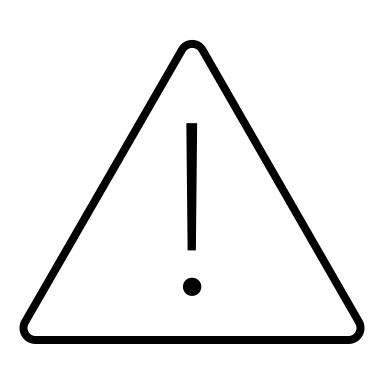 Work in progress!
28
7/14/23
Bruno Coimbra | Throughput Computing 2023
Acknowledgements
This work was done under the GlideinWMS project
https://glideinwms.fnal.gov/
https://github.com/glideinWMS/glideinwms





This manuscript has been authored by Fermi Research Alliance, LLC under Contract No. DE-AC02-07CH11359 with the U.S. Department of Energy, Office of Science, Office of High Energy Physics.
29
7/14/23
Bruno Coimbra | Throughput Computing 2023